PHP Overview
By Alex and Cindy. Jan 21,2013
What is PHP?
Stands for PHP: Hypertext Processor
An open source server-side programming language

To produce dynamic web pages

Can be embedded into an HTML source document/Pure backend processor
Interesting Statistics
Did you know ?
“PHP is used by 78.8% of all the websites whose server-side programming language we know”	
				W3techs.com
Interesting Statistics
Did you know ?
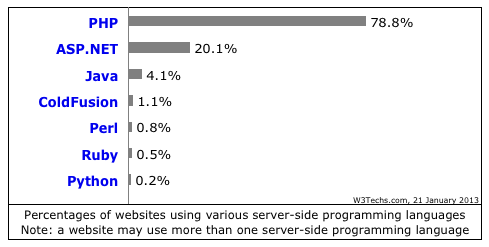 Most popular server side language.
W3techs.com
Interesting Statistics
Did you know ?
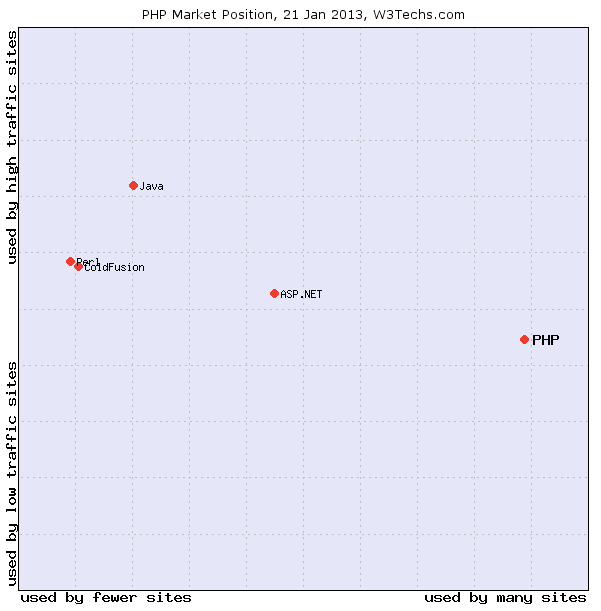 W3techs.com
Interesting Statistics
Did you know ?
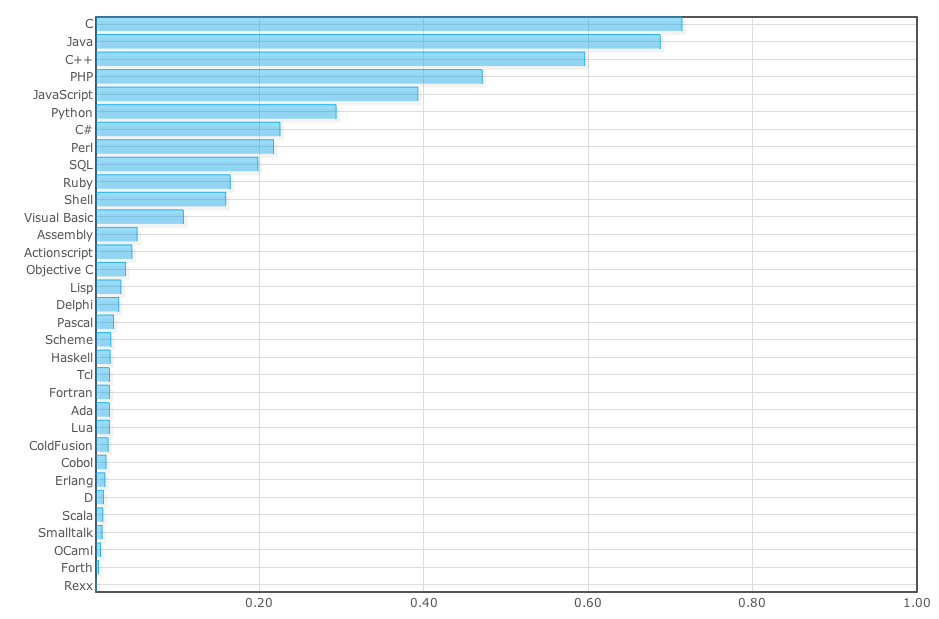 #4 popular   		Langpop.com
Web Examples (PHP)
Did you know ?
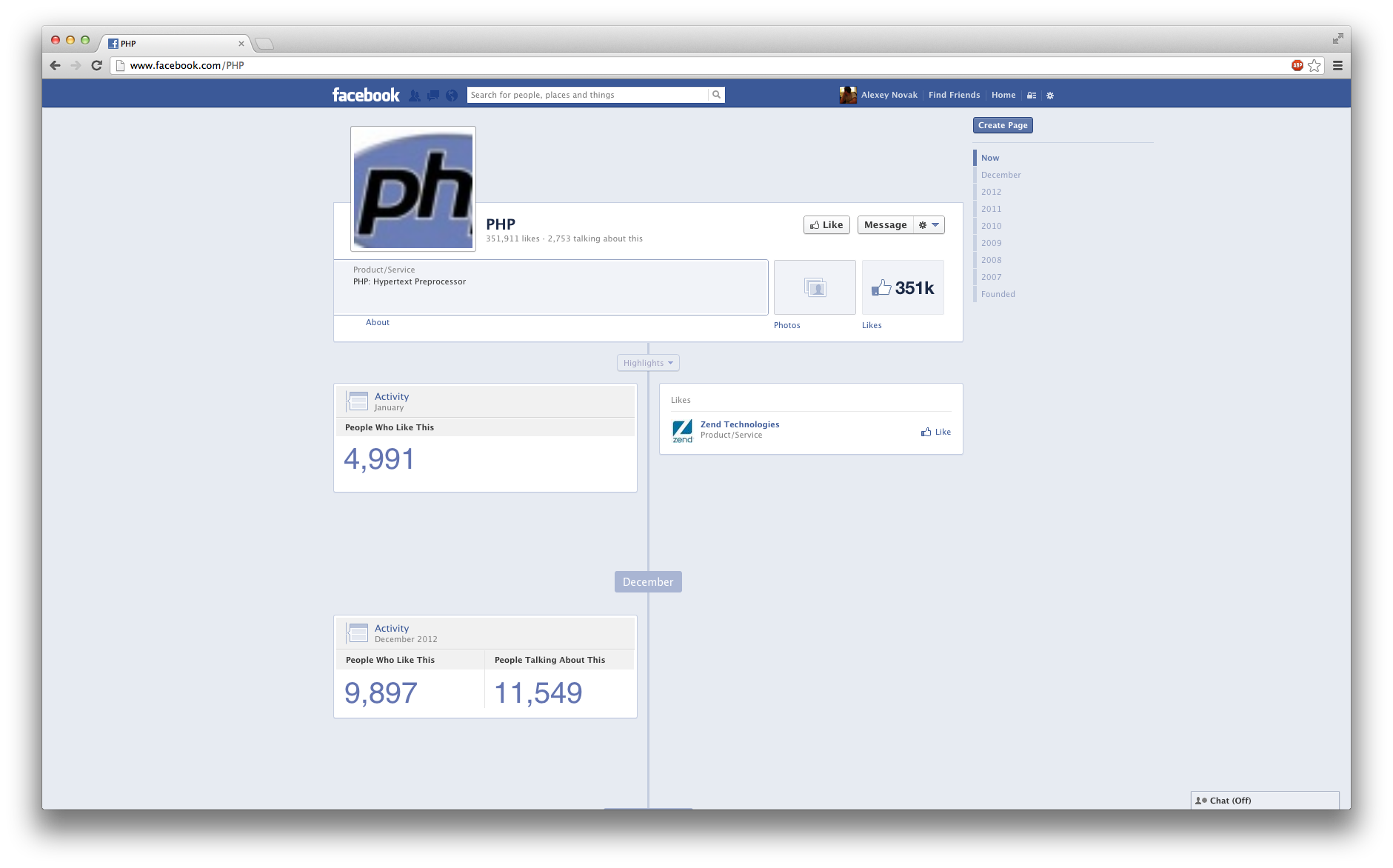 Facebook
Web Examples (PHP)
Did you know ?
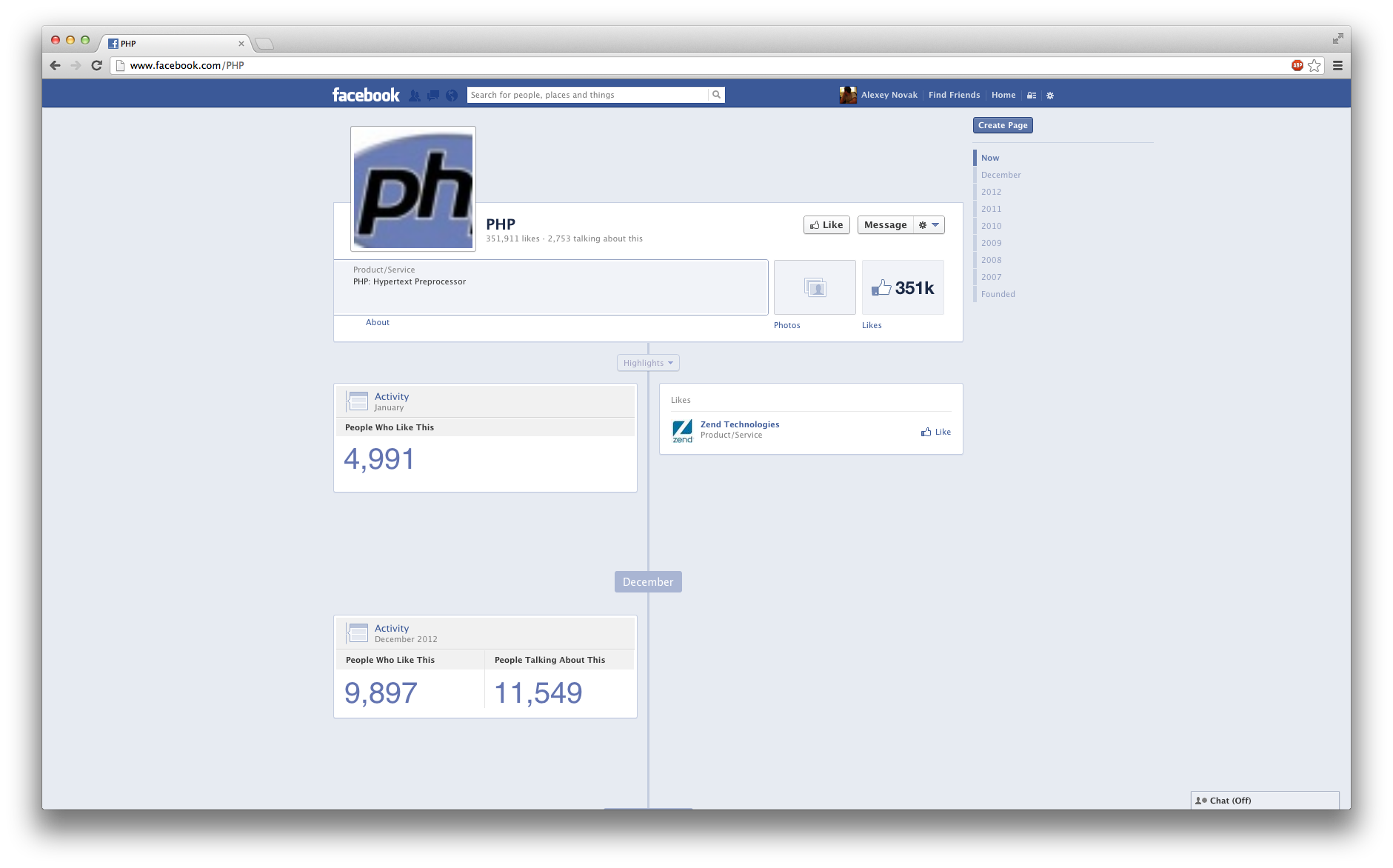 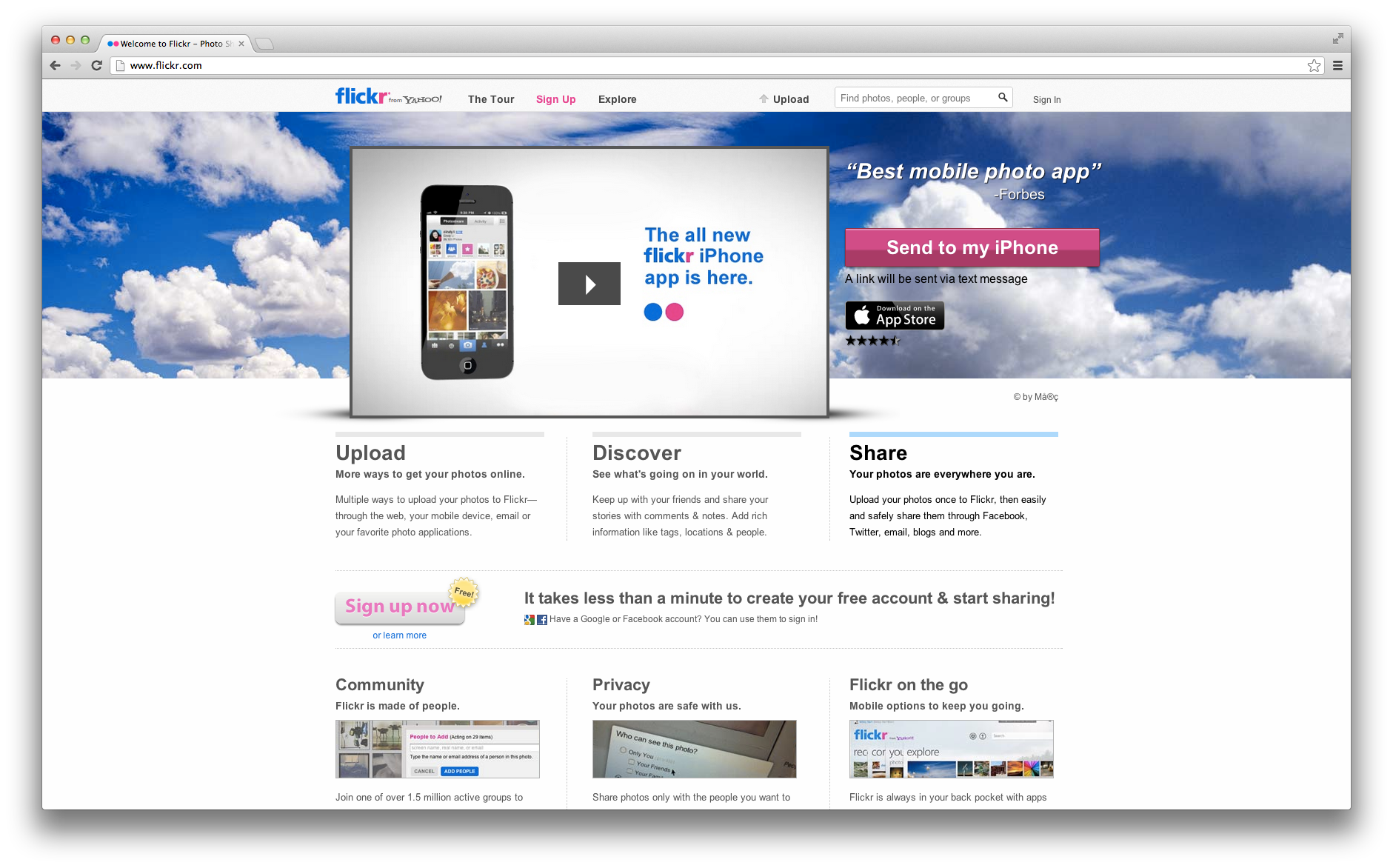 Facebook

Flickr
Web Examples (PHP)
Did you know ?
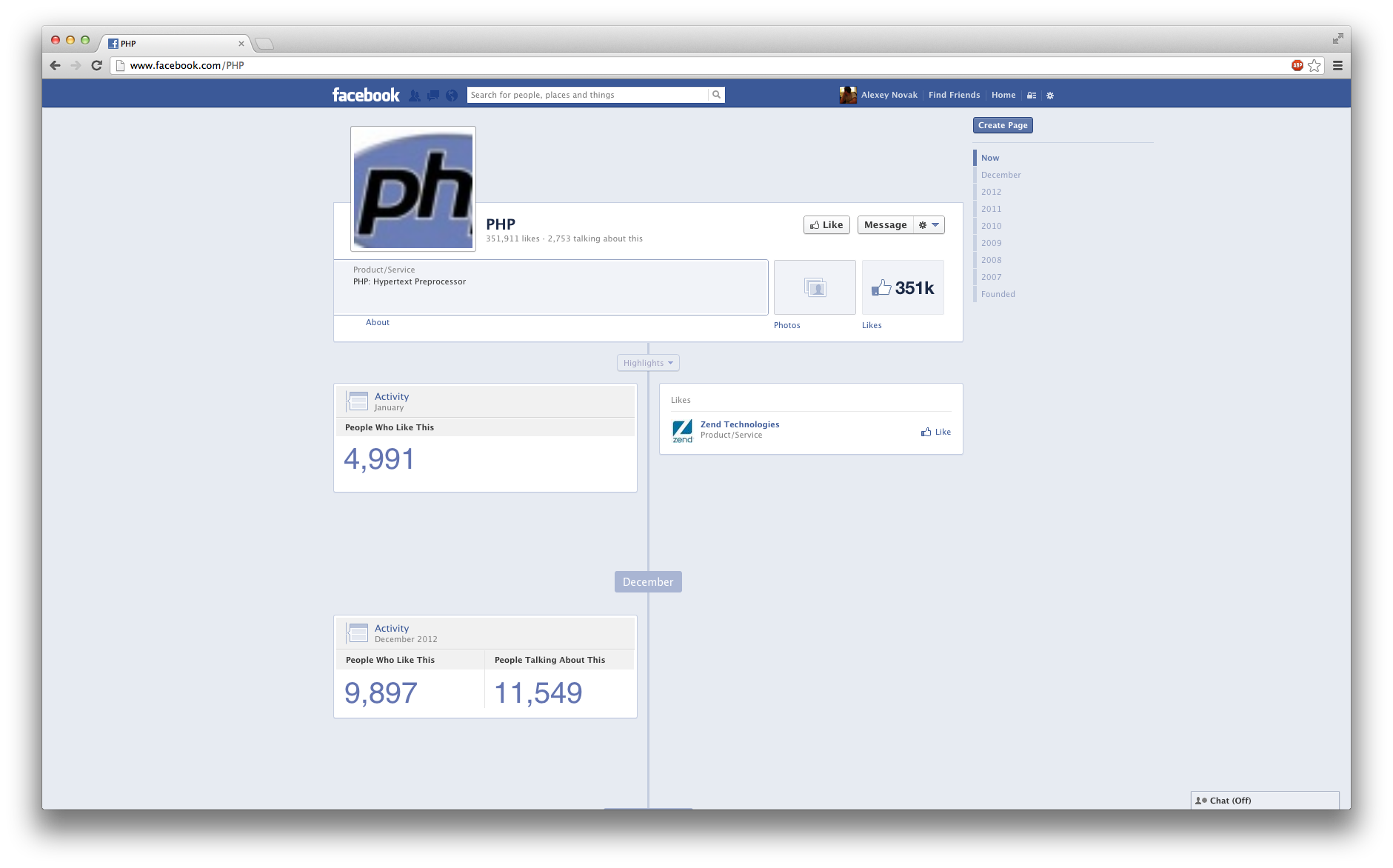 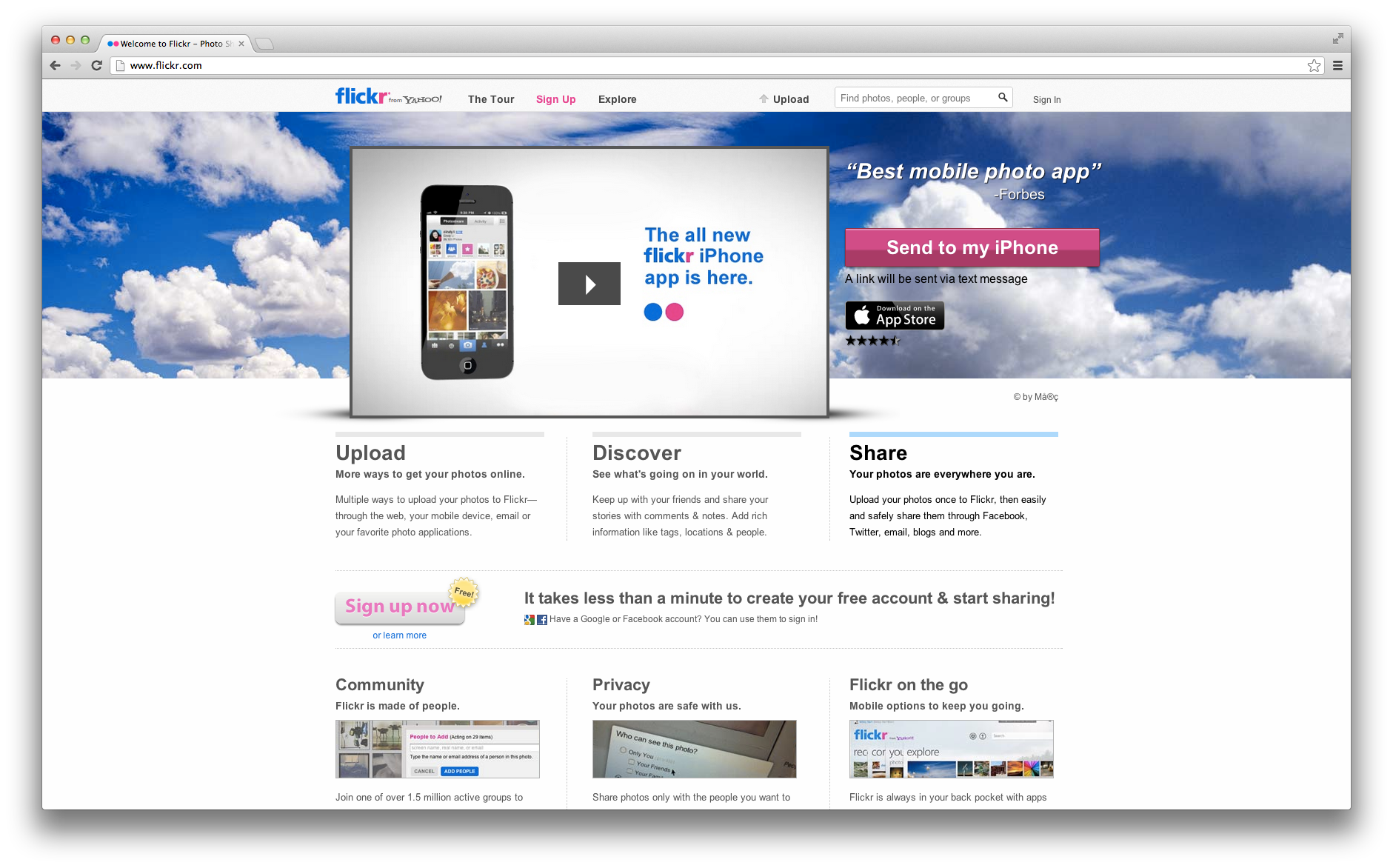 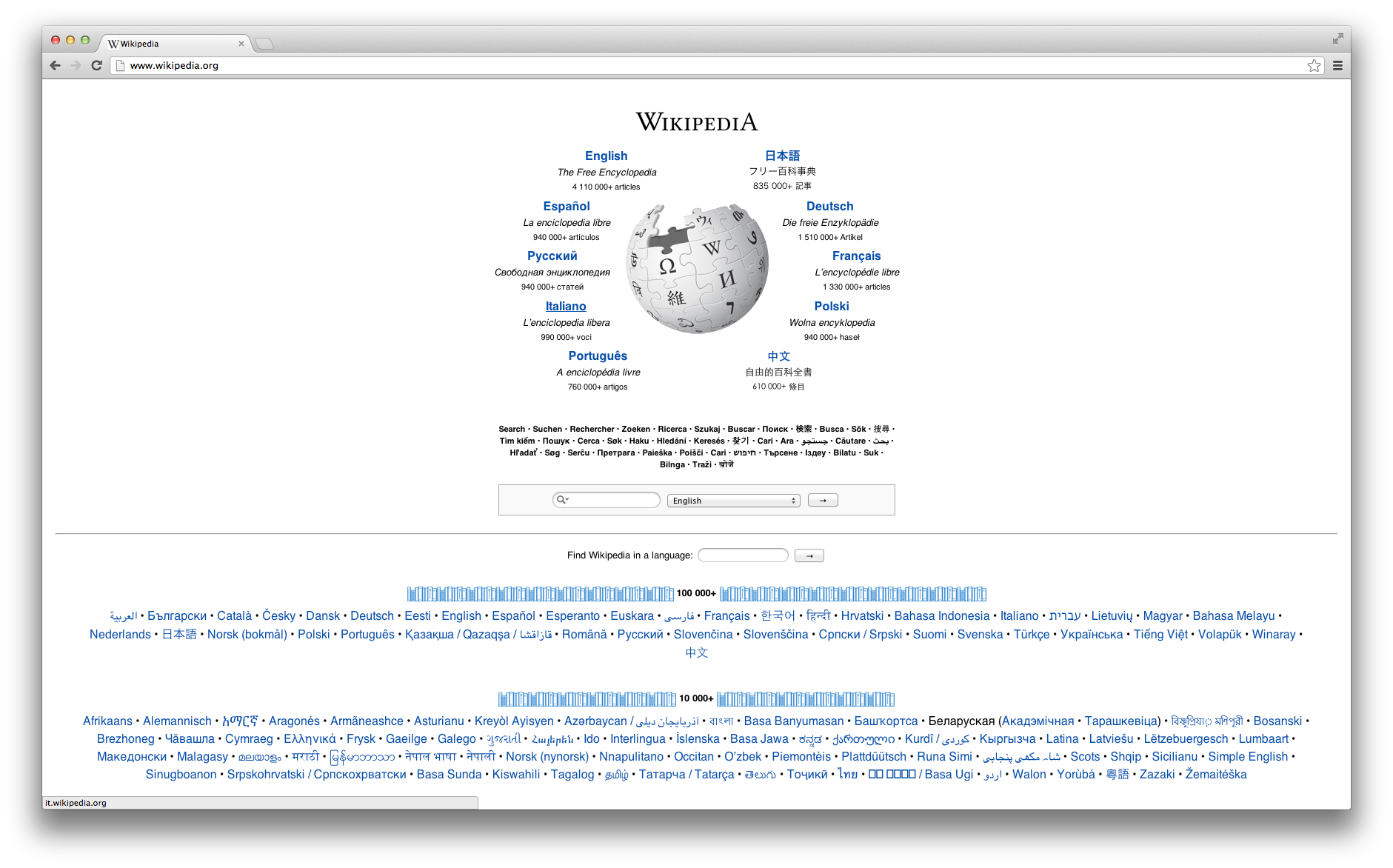 Facebook

Flickr

Wikipedia
Web Examples (PHP)
Did you know ?
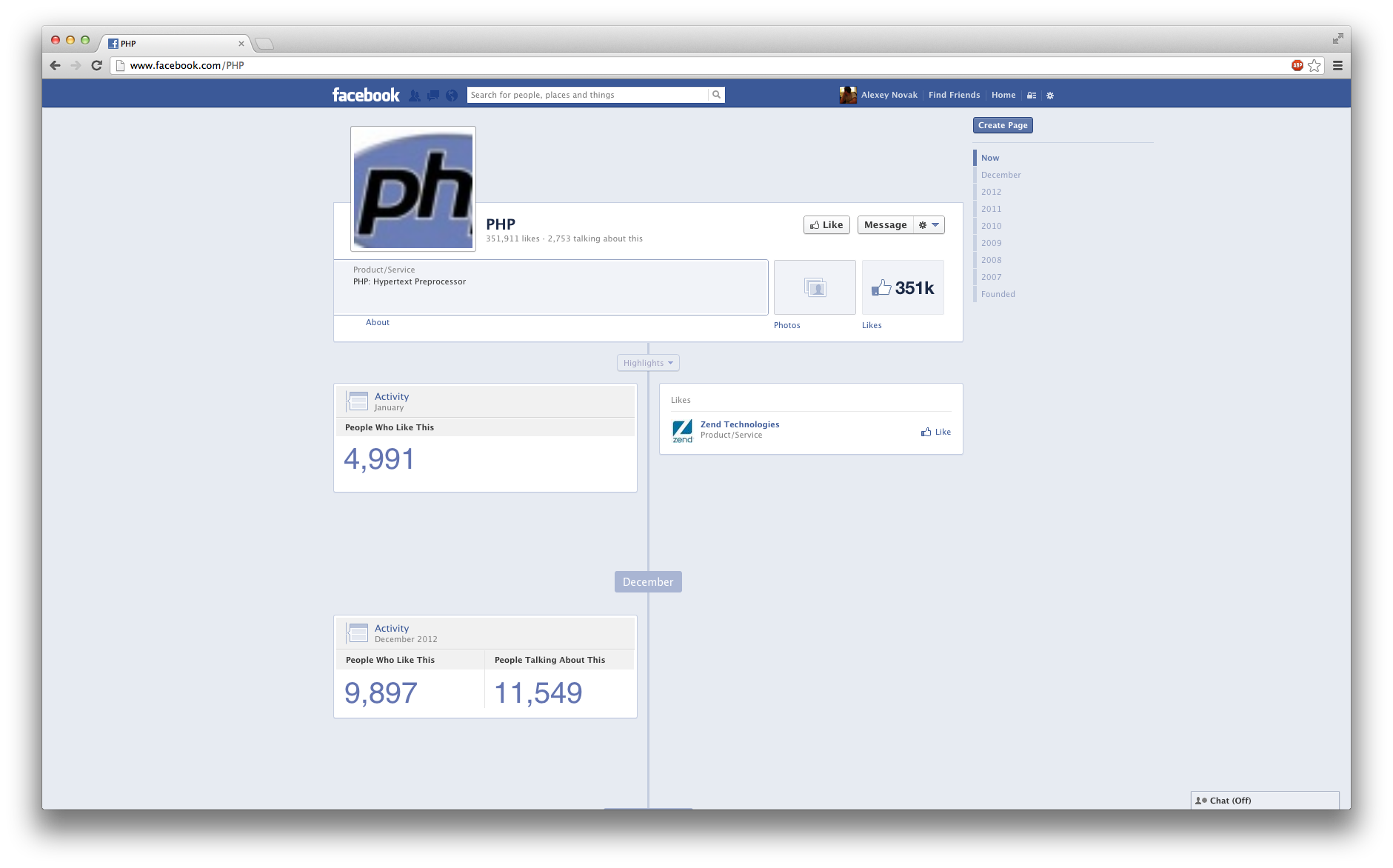 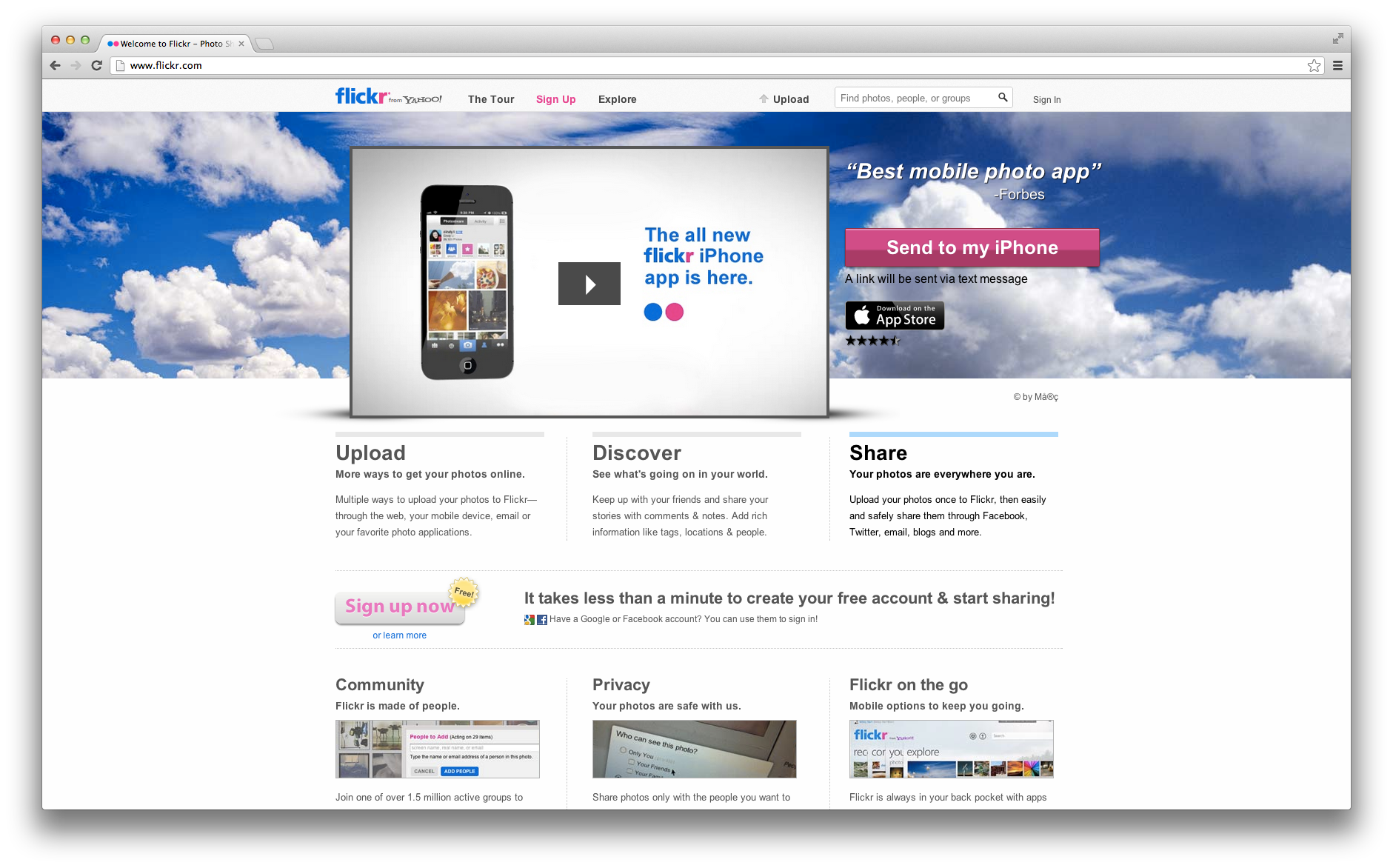 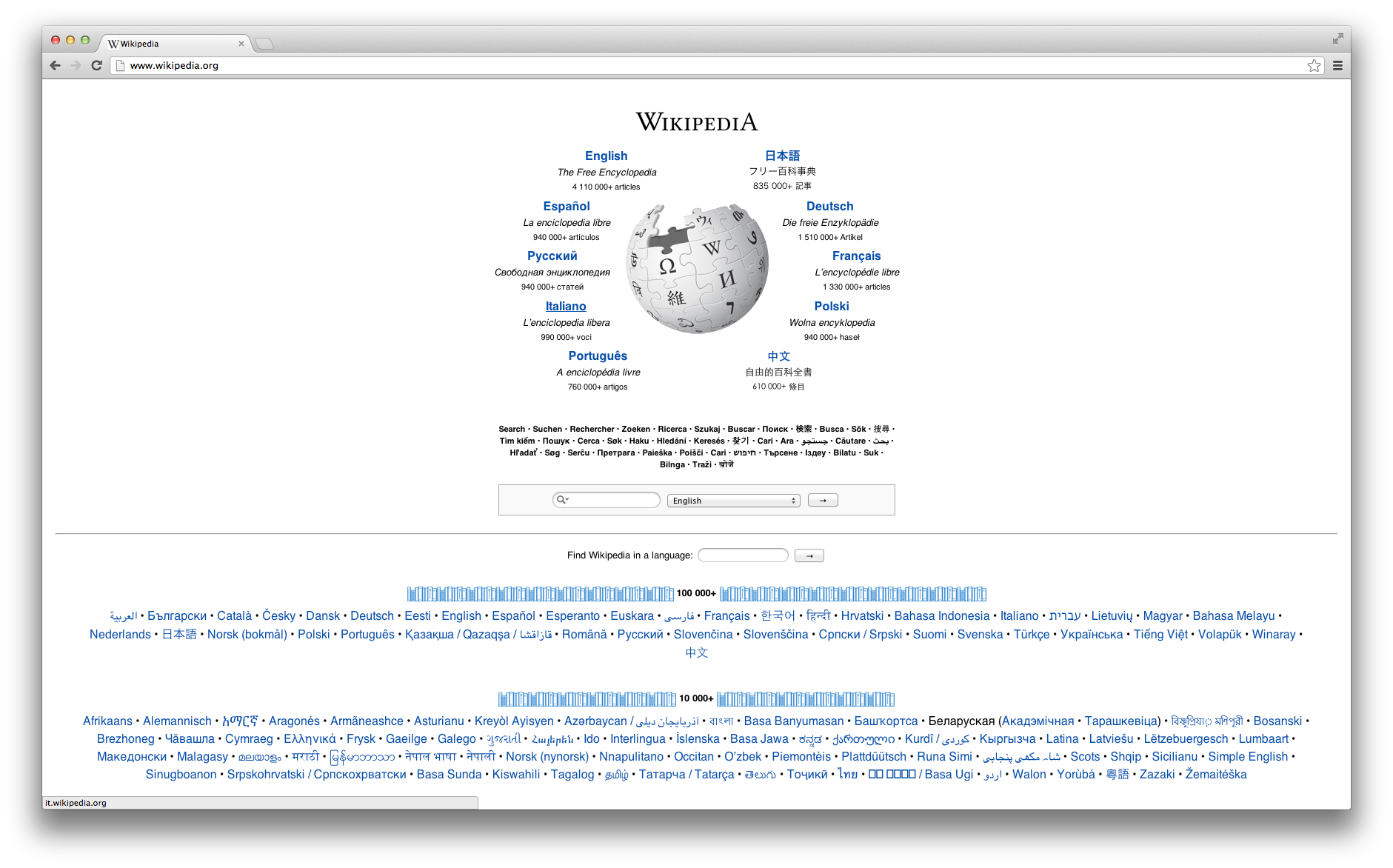 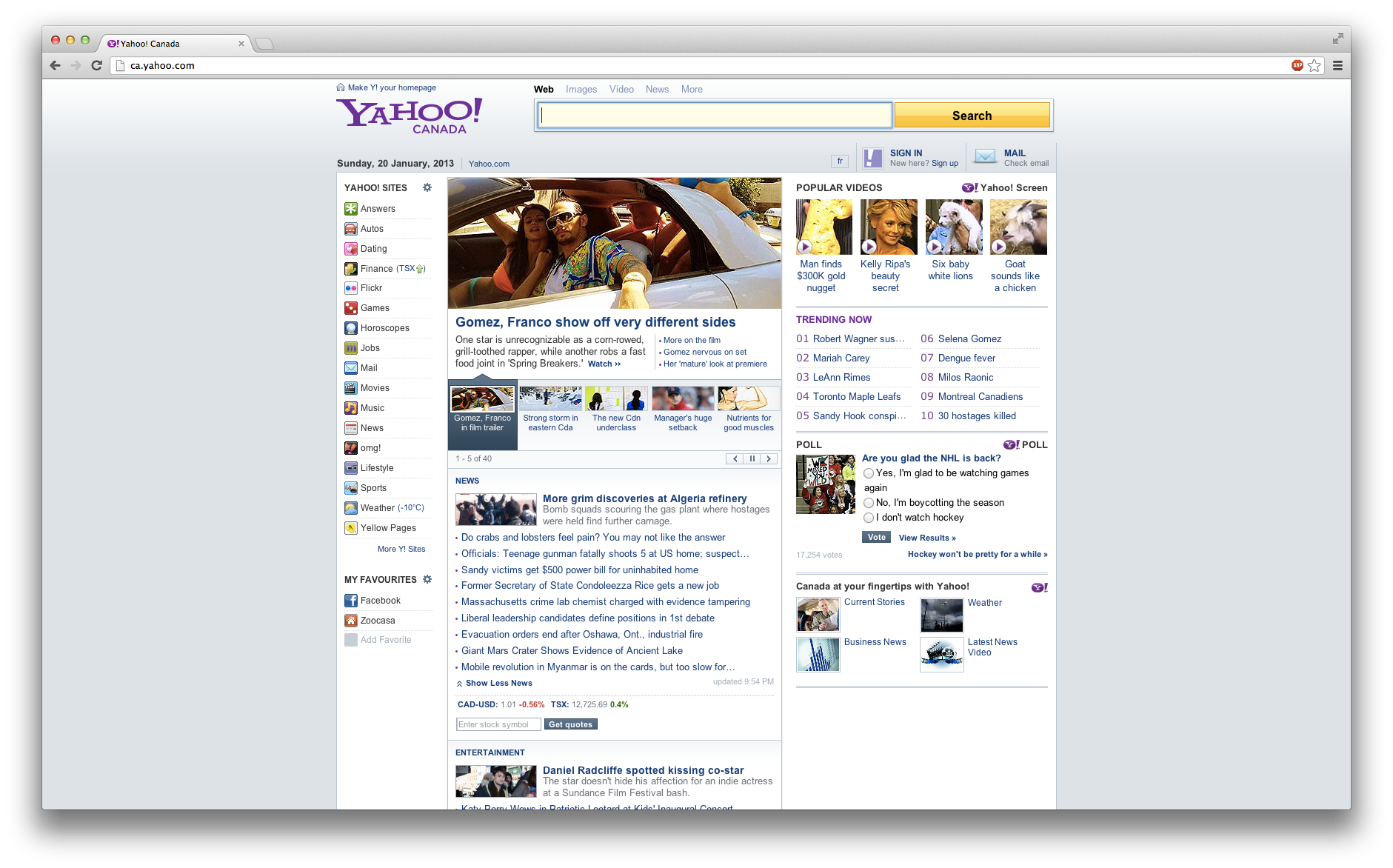 Facebook

Flickr

Wikipedia

Yahoo!
Web Examples (PHP)
Did you know ?
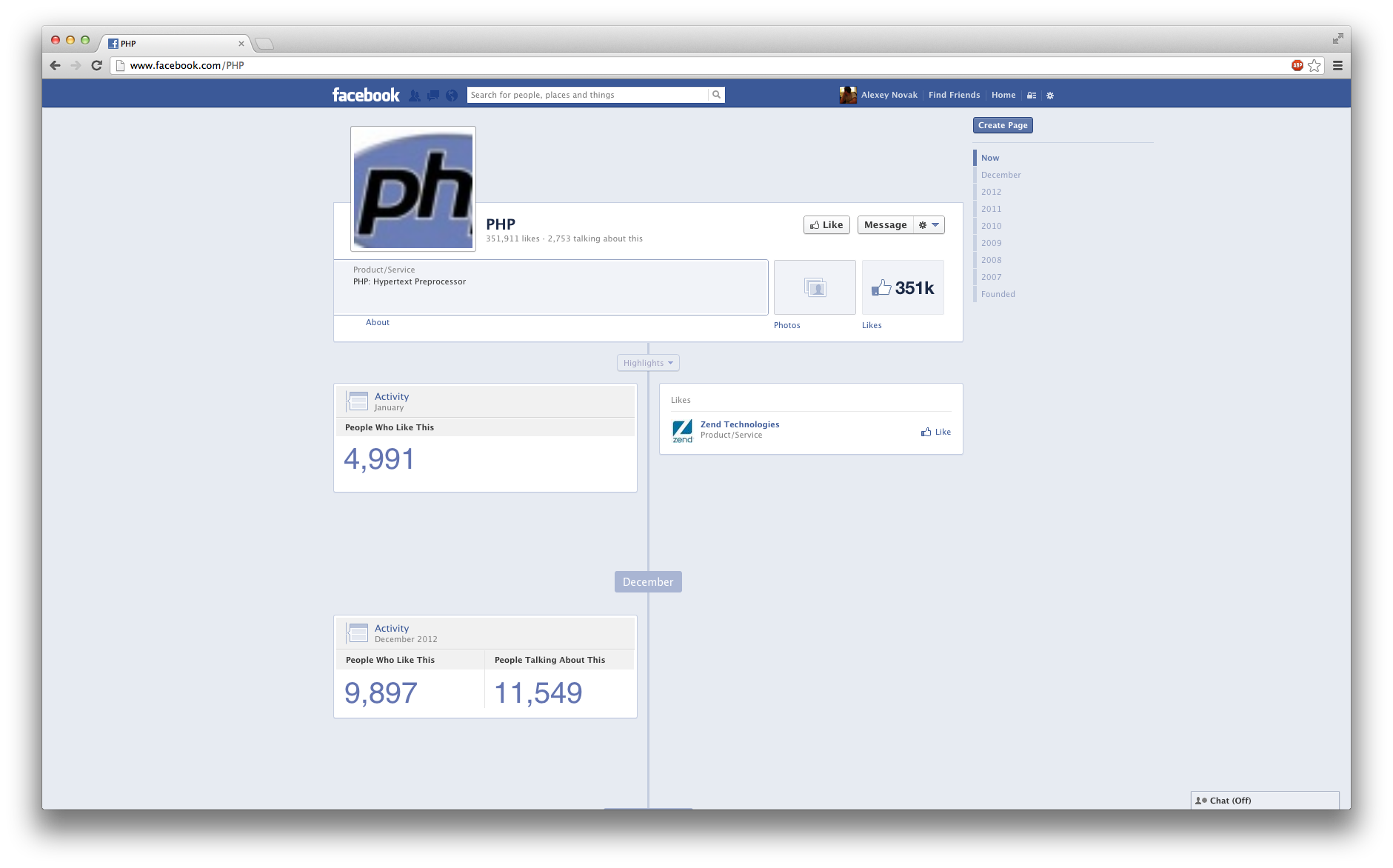 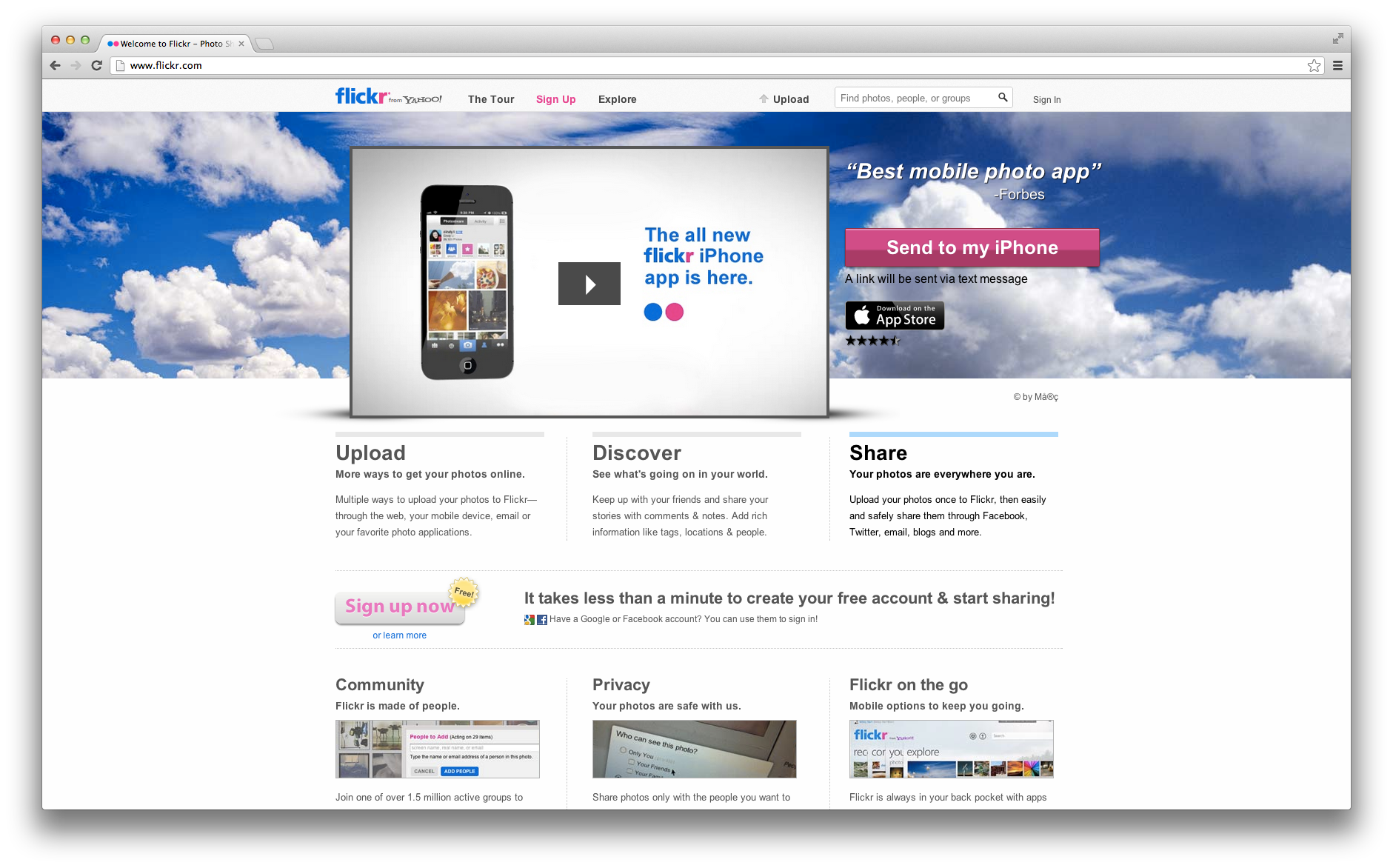 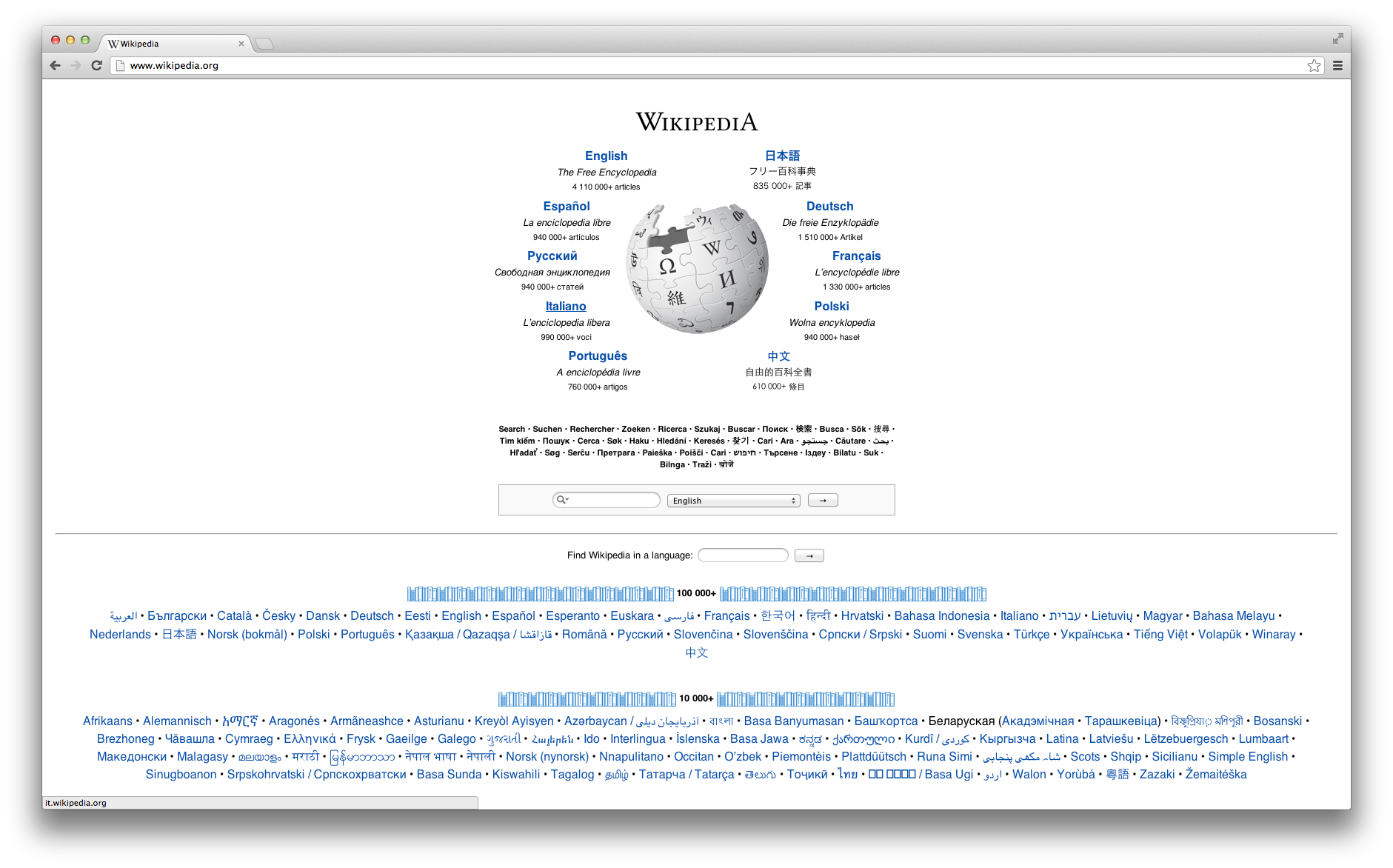 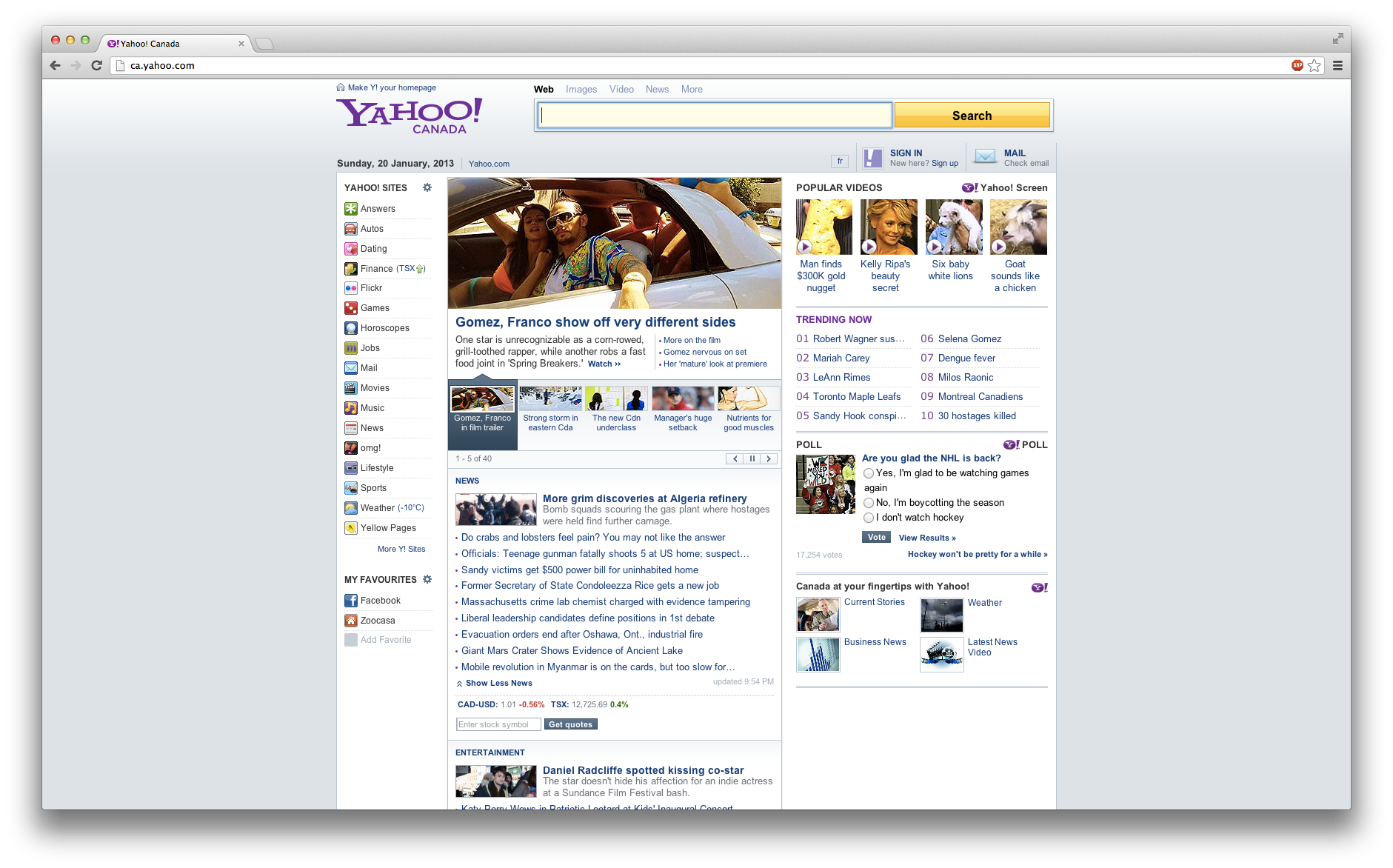 Facebook

Flickr

Wikipedia

Yahoo!

Digg
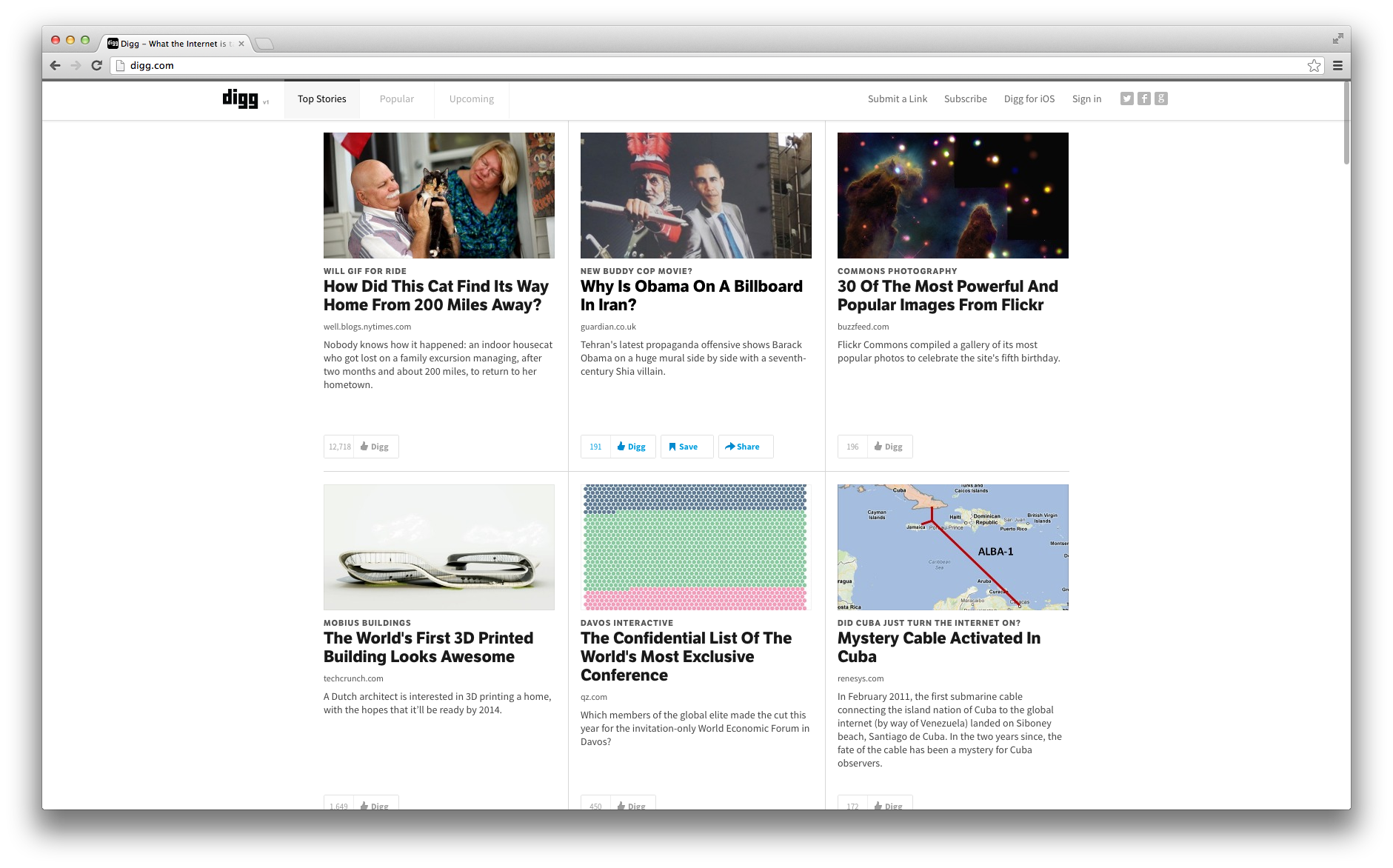 IDRC Examples (PHP)
Did you know ?
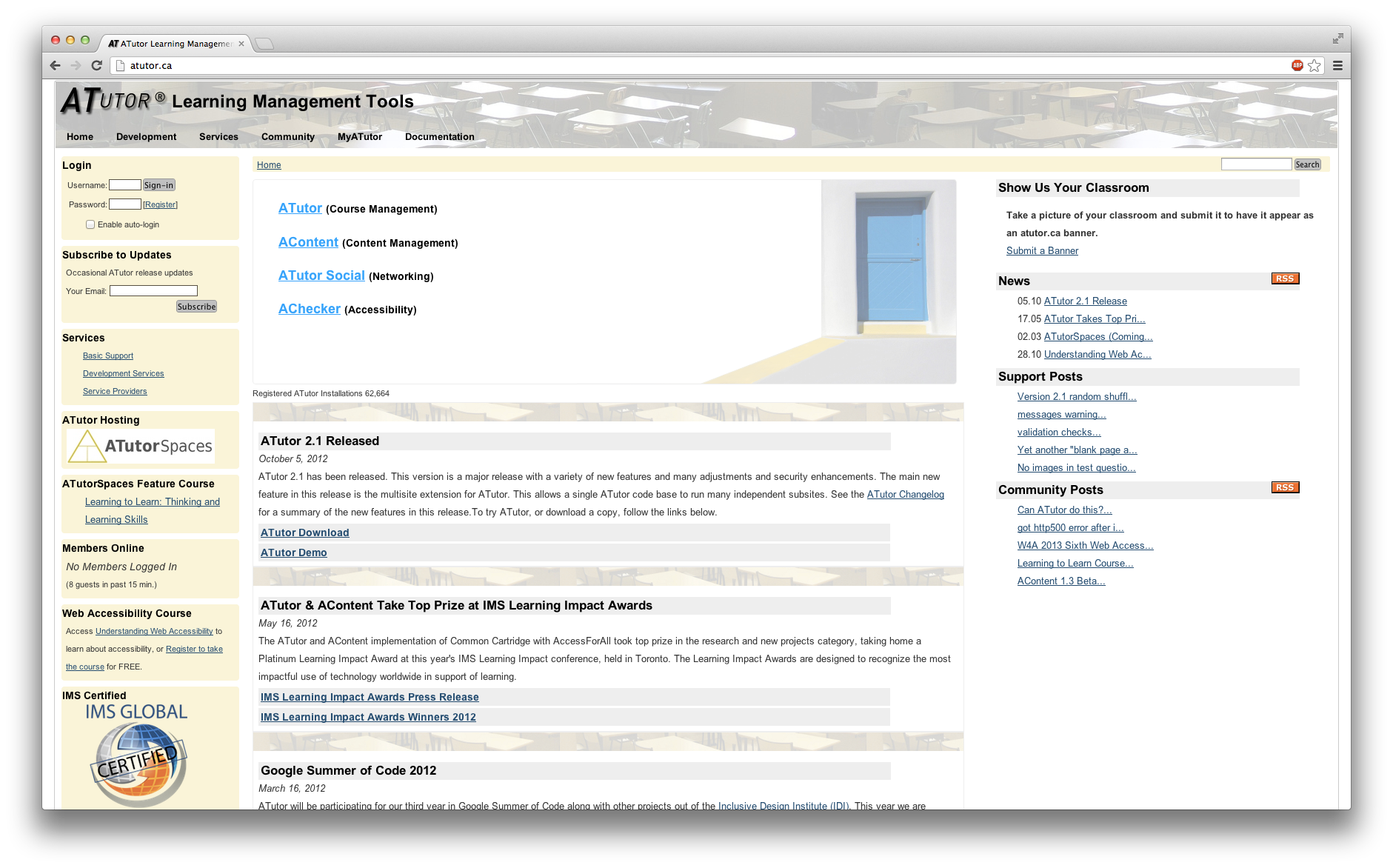 ATutor
IDRC Examples (PHP)
Did you know ?
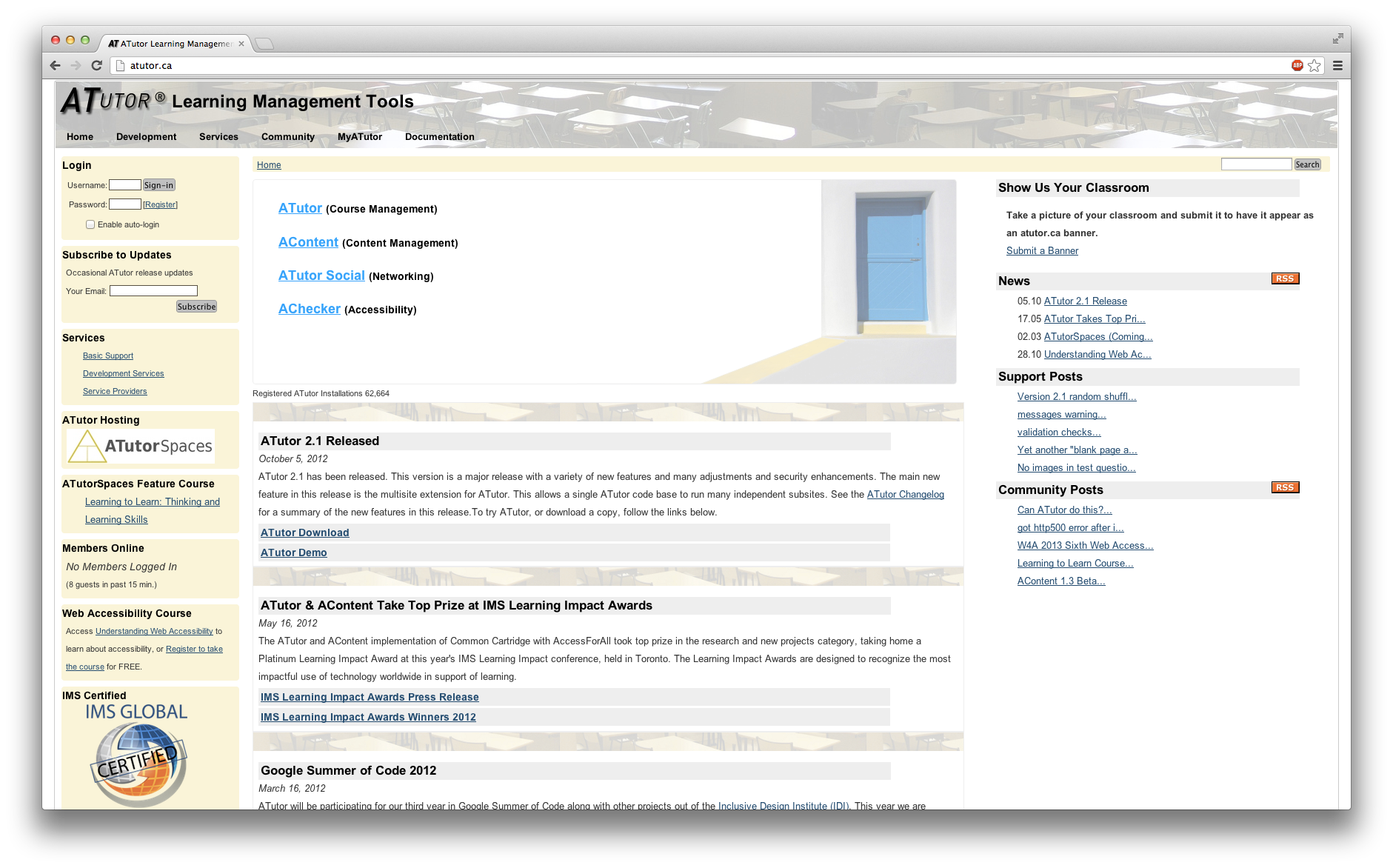 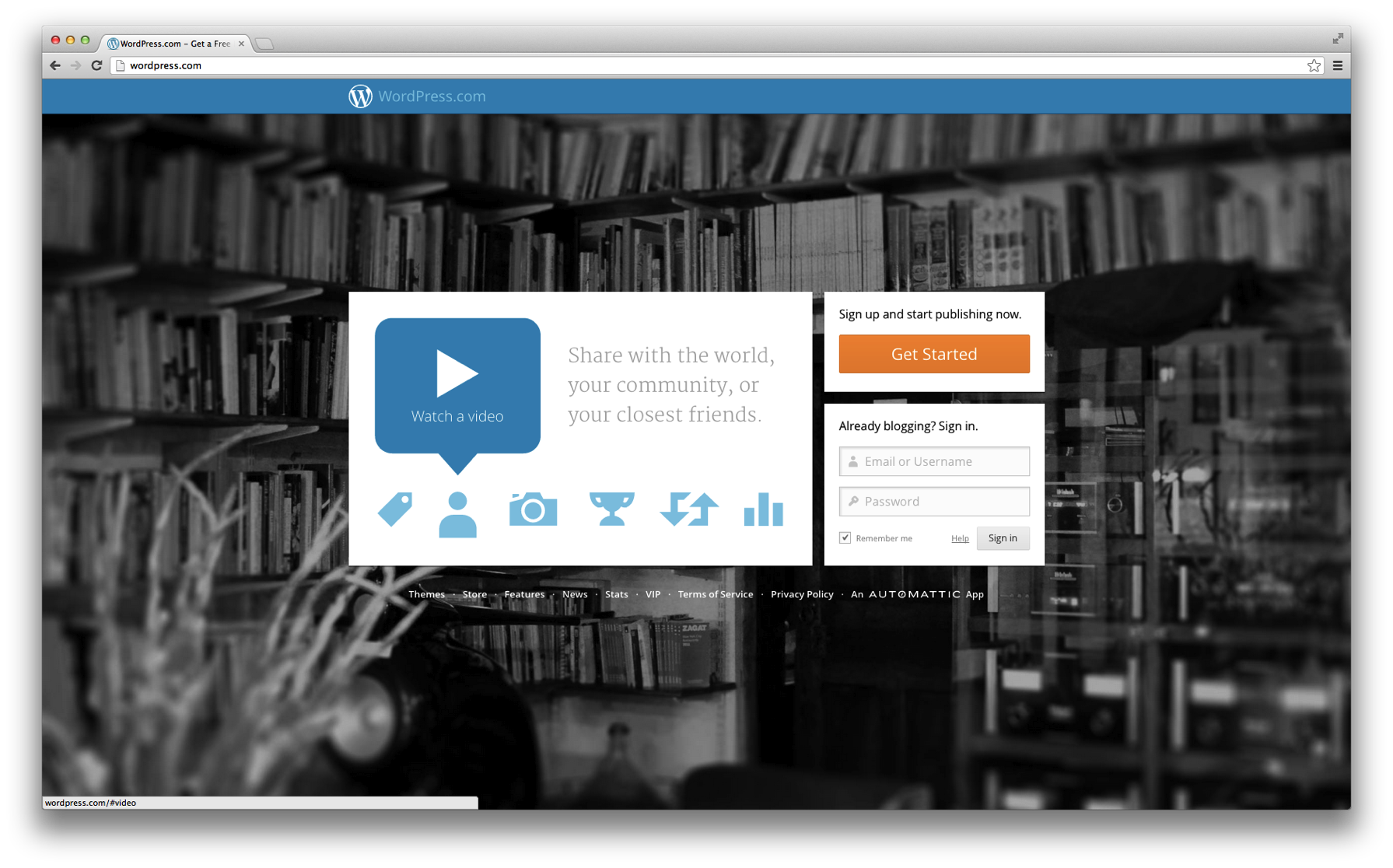 ATutor

WordPress
IDRC Examples (PHP)
Did you know ?
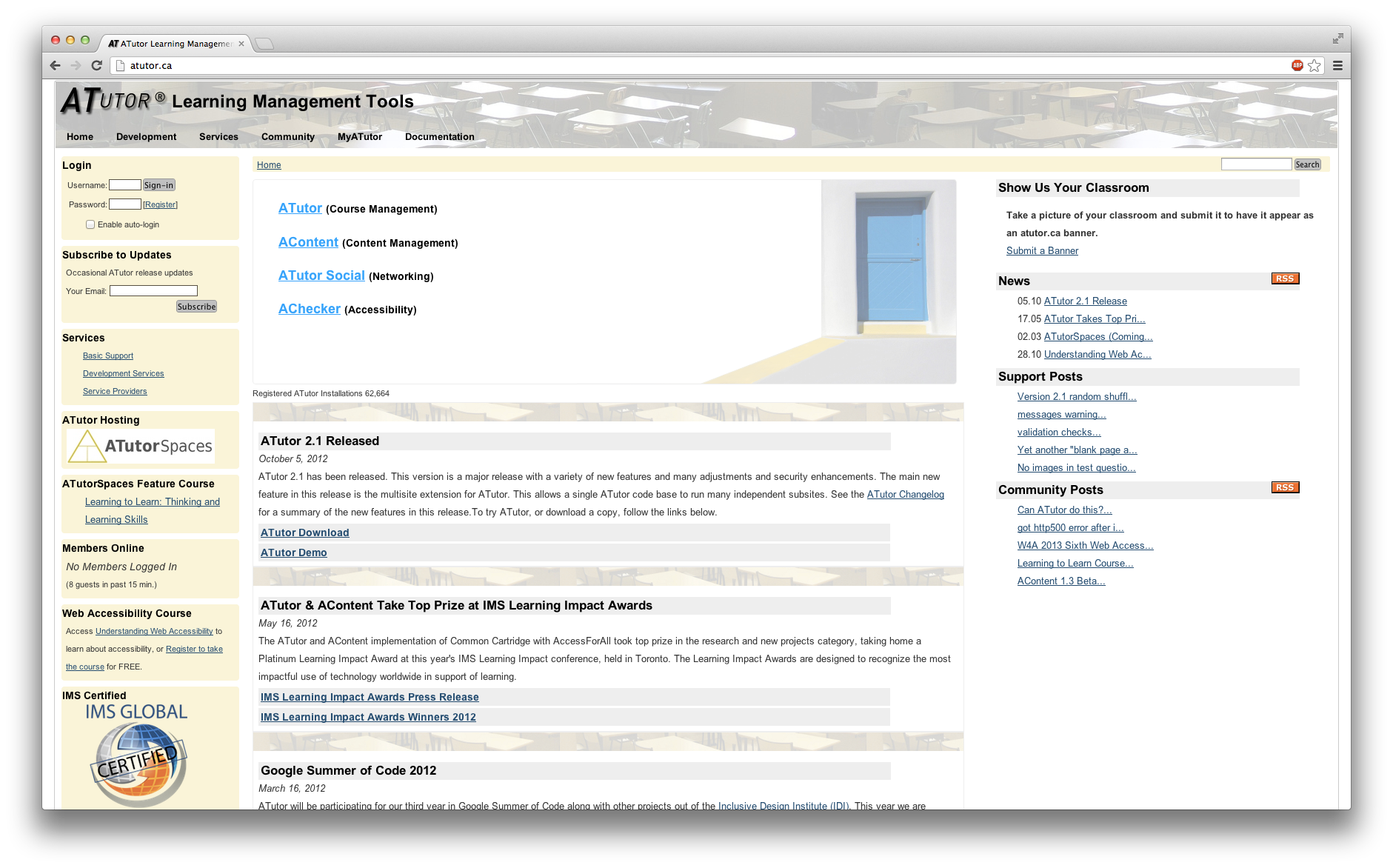 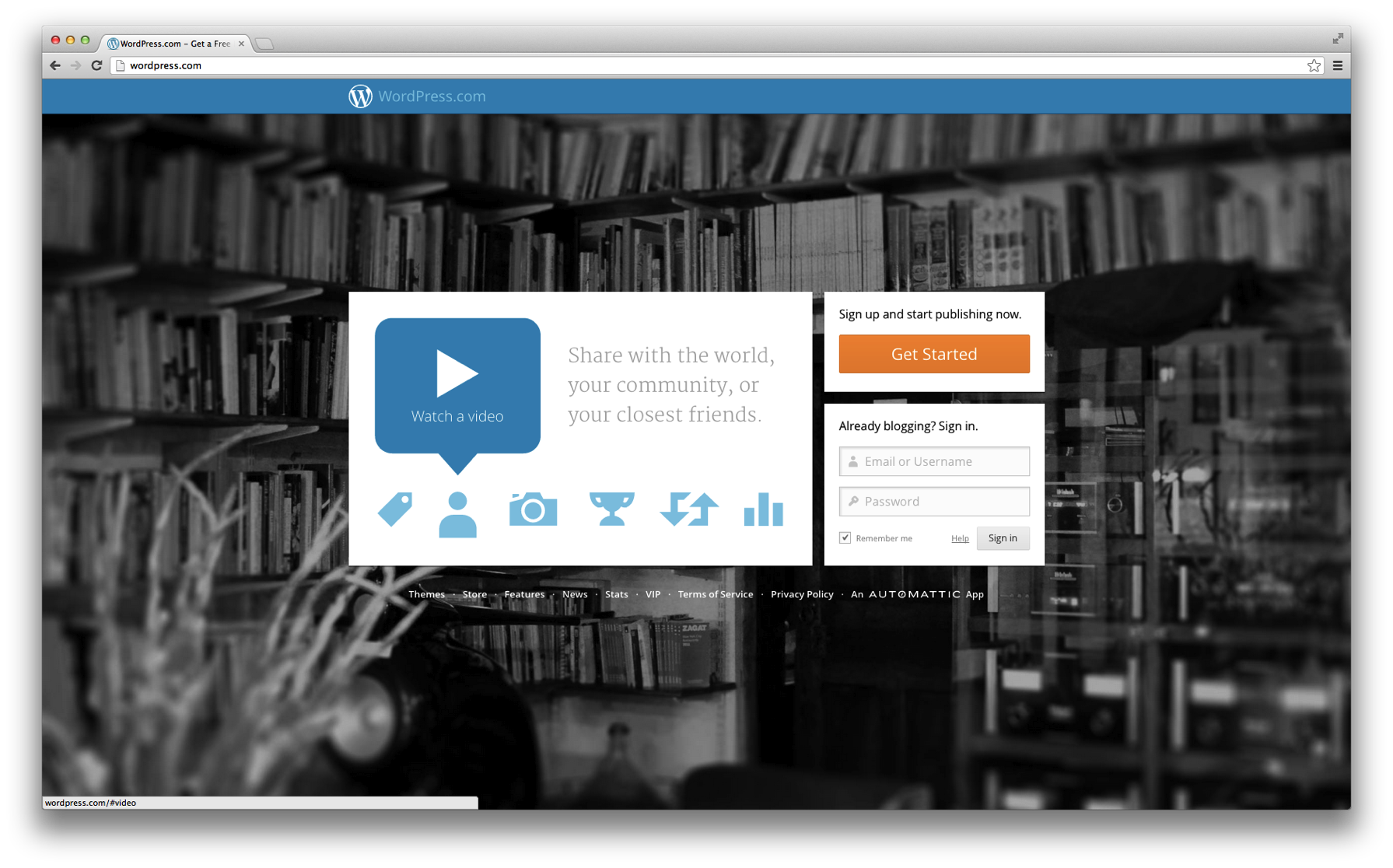 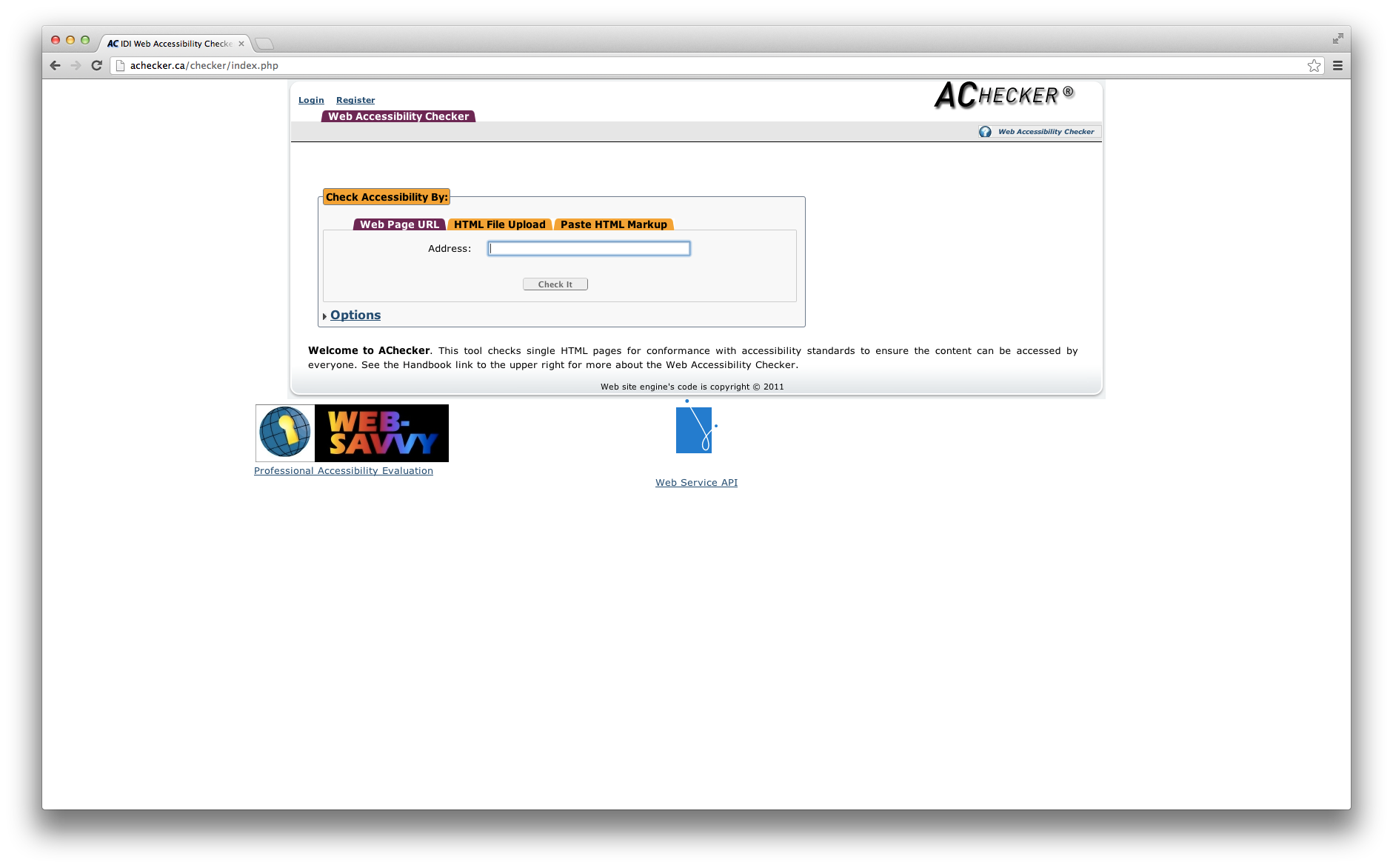 ATutor

WordPress

AChecker
IDRC Examples (PHP)
Did you know ?
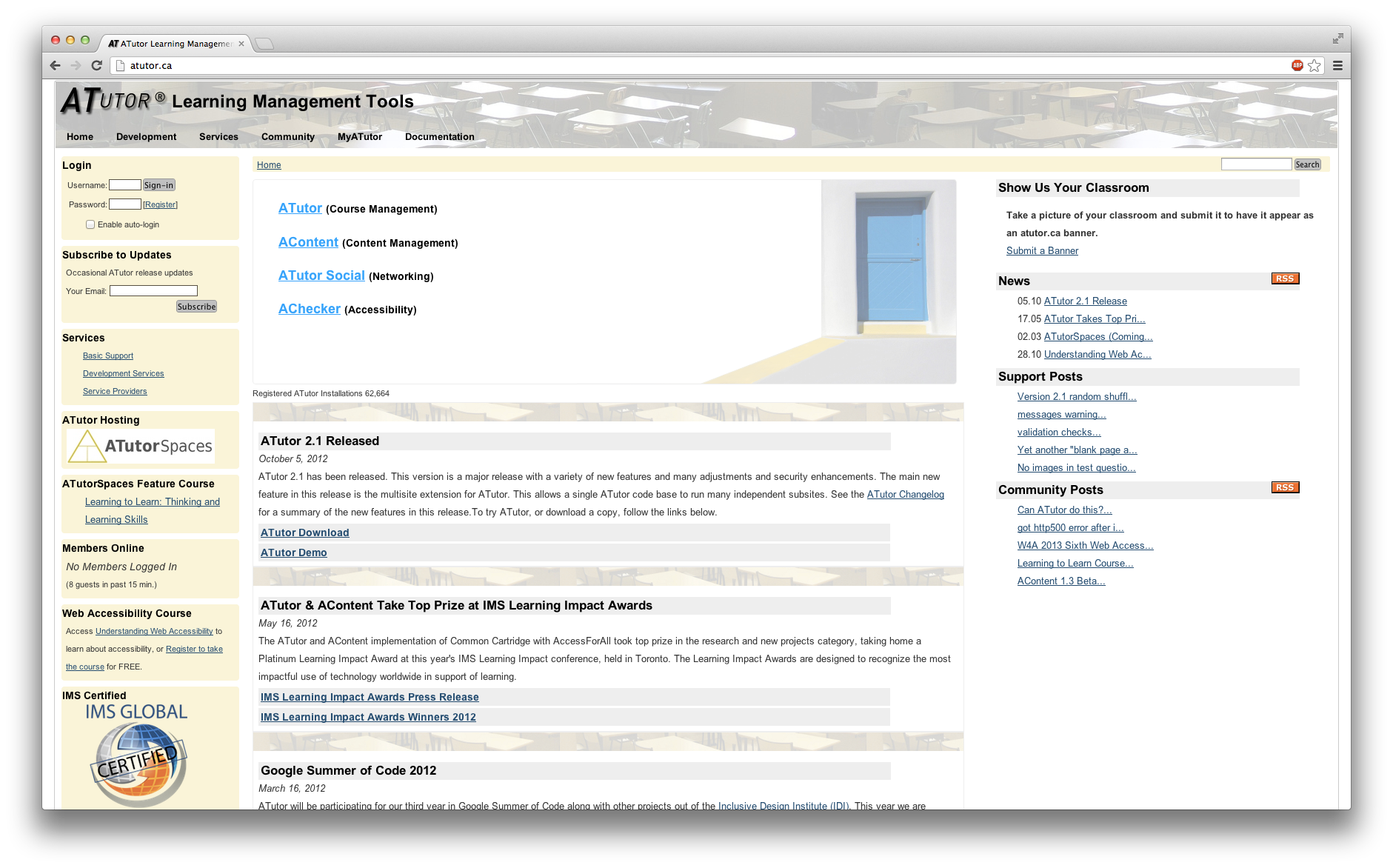 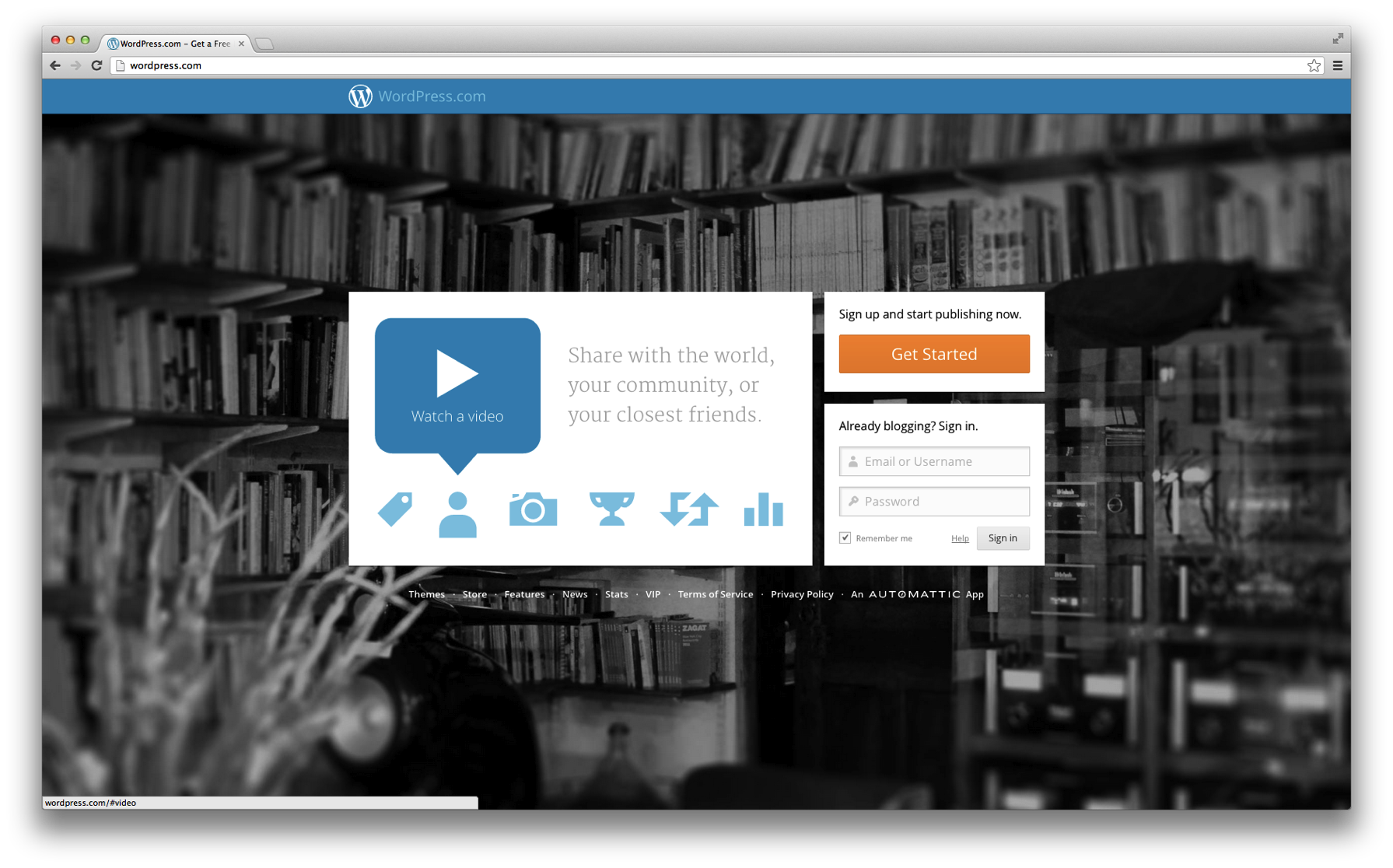 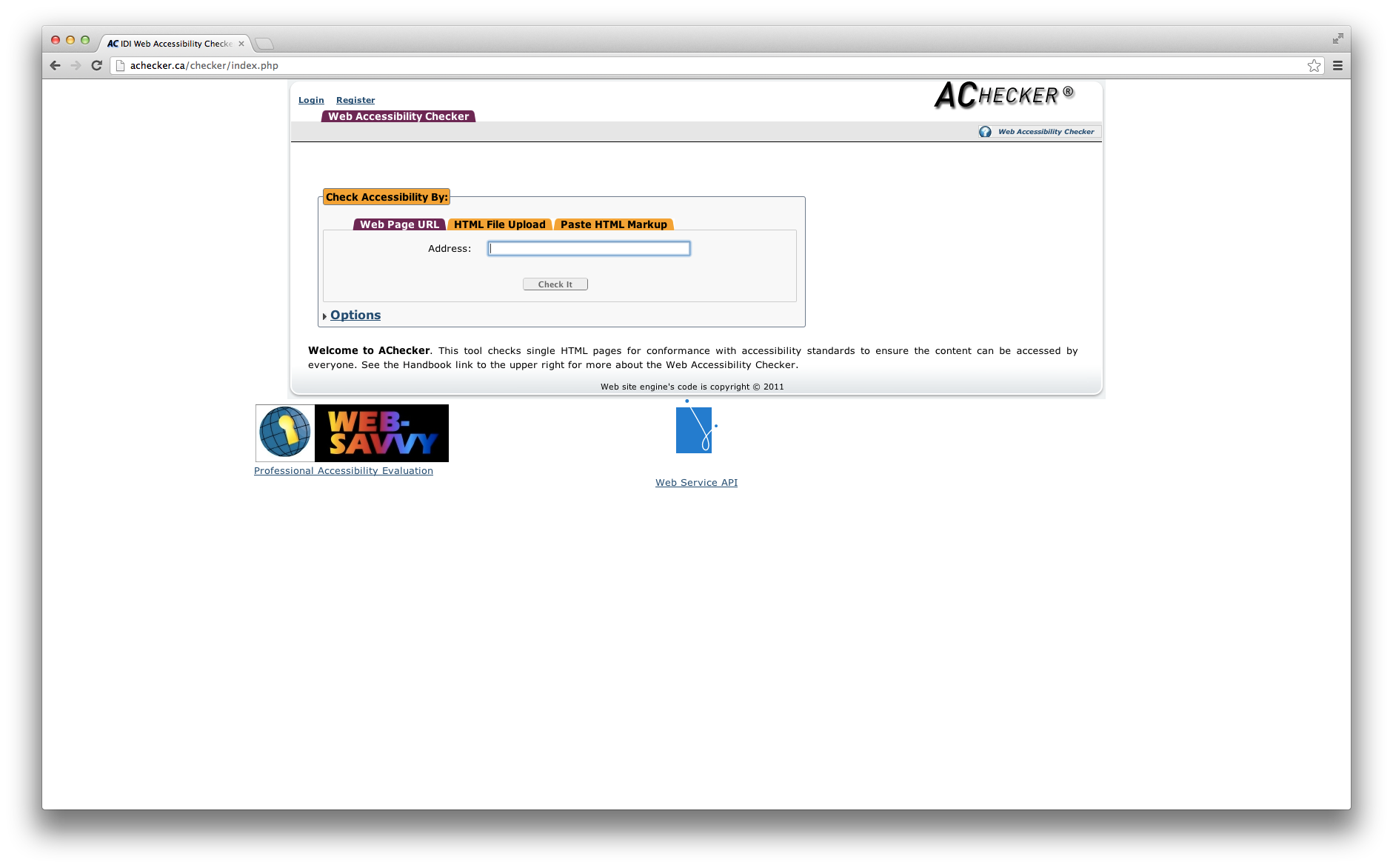 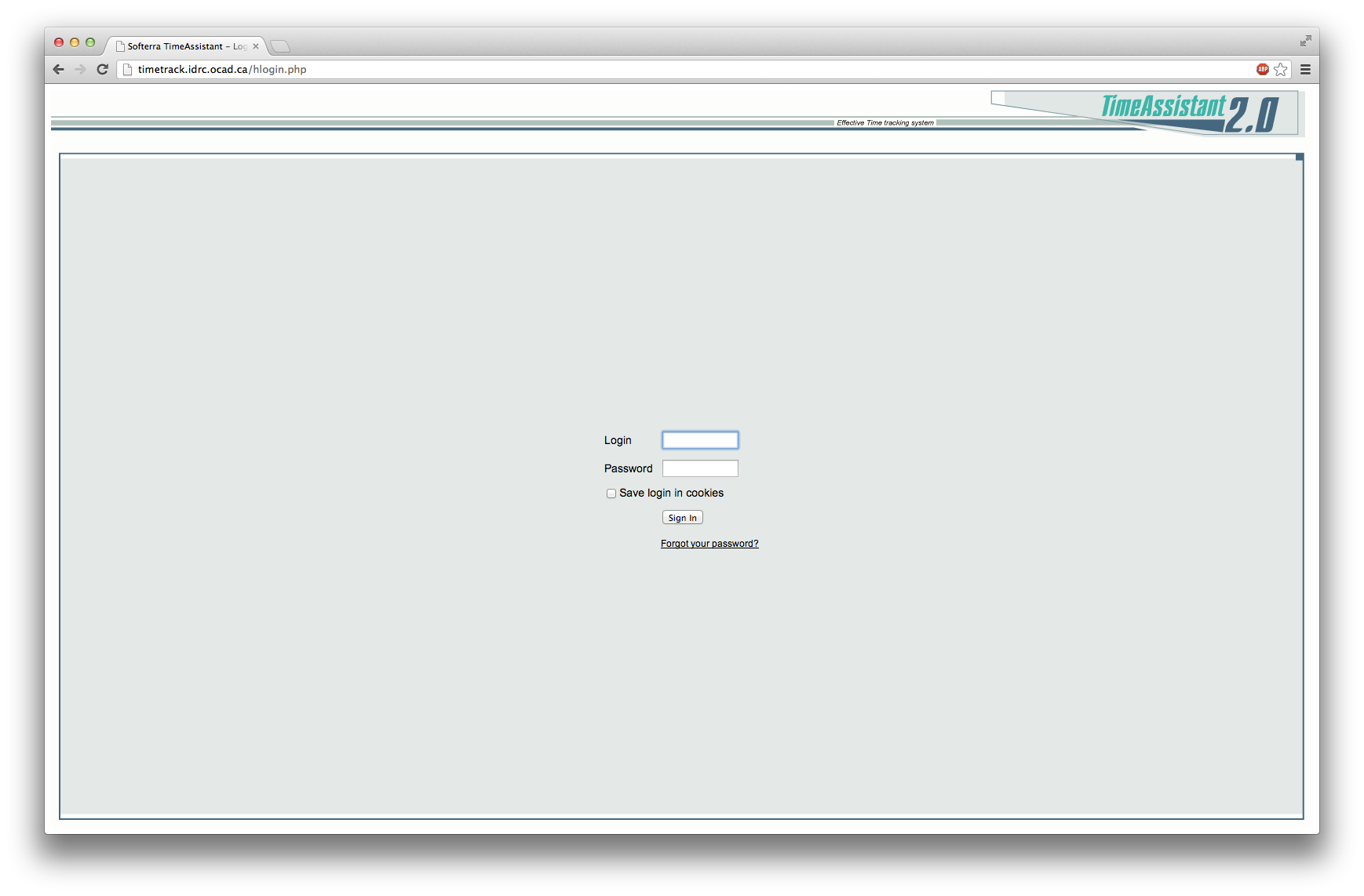 ATutor

WordPress

AChecker

TimeTrack
Workflow of PHP pages
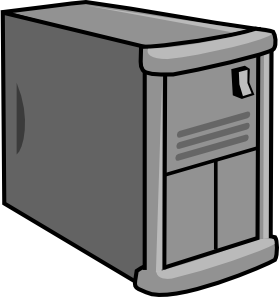 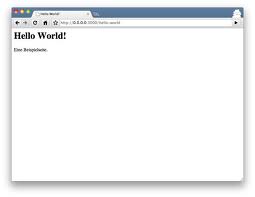 Sends PHP requests
Requests “index.php”
PHP Processor
Sends “index.php”
Returns page or data
Access any additional resources such as MySQL database
MySQL
Compare PHP and Javascript
Loosely typed language
var a = “fine”;

	
		$a = “fine”;
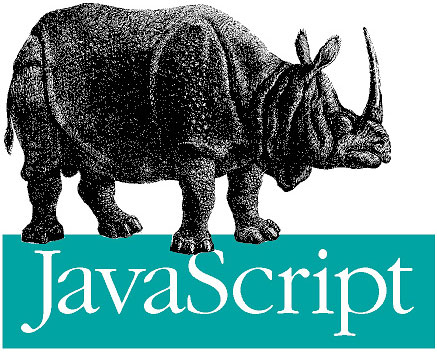 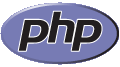 Function defaults
Function junction (a, b) {
    b = b || 2;
    return a * b;
}

	
Function junction ($a, $b = 2) {
    return $a * $b;
}
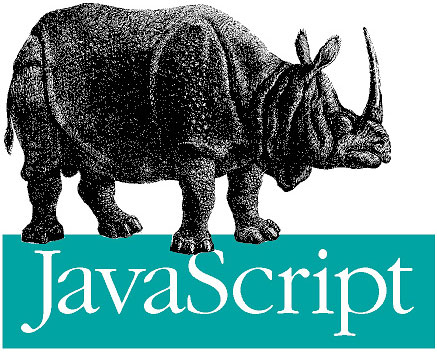 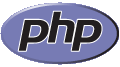 Closures
var junction = function (a, b) {
    return a * b;
};
junction(3, 4);   // 12
	

$junction = function ($a, $b) {
    return $a * $b;
};
$junction(3, 4);  // 12
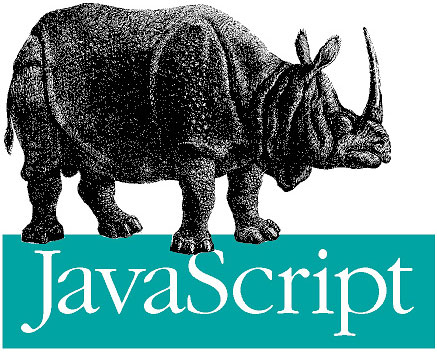 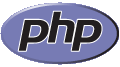 Function scope
$a = function () {
    $c = 3;
    $b = function ($a, $b) {
        return $c * $a * $b;
    };
    return $b;
};

$b = $a();
$b(1, 2);  // 0 in PHP, 6 in JS
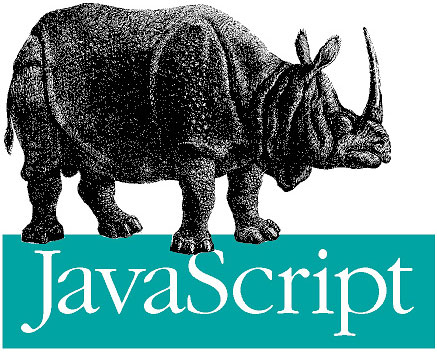 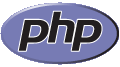 Object
var fido = {};
fido.name = “Fido”;


$fido = new stdClass();
$fido->name = “Fido”;
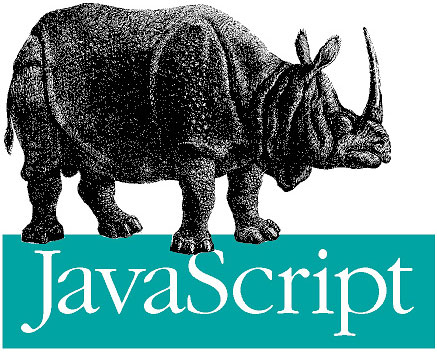 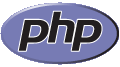 I’m so excited now!How do I install?
MAMP (MAC OS)
WAMP (Windows)
XAMP (Linux)
SAMP?

More AMPs are better 
Apache + MySQL + PHP + MAC OS/Windows/Linux/Solaris
Let’s dig in!
Demo time!
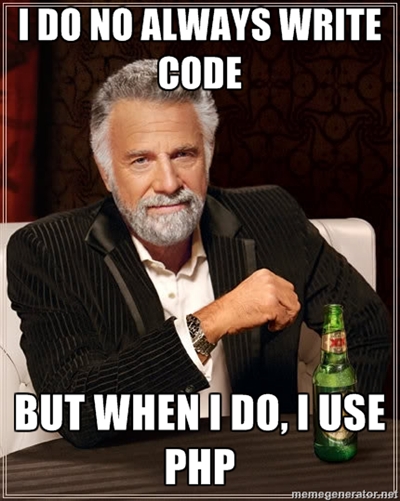 This is it, Folks!
Now go and write more PHP code.
Any questions?
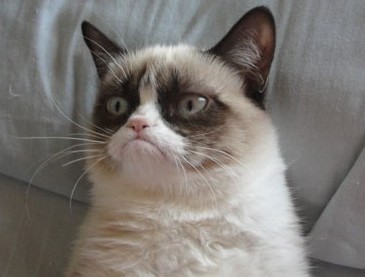 https://github.com/anvk/php_overview
https://github.com/cindyli/php_overview
If you have any extra questions after the presentation, please ask Cindy or Alex